Vocational Rehabilitation and EmploymentVeterans Employment Center (Employers)2014
Outline
The Veterans Employment Center (VEC) on eBenefits.va.gov 
VEC Homepage
Employers Main Page
Employer Sign In 
Manage Employer Profile
Search Job Seeker Profiles
Post Jobs
Additional Resources for Employers
2
[Speaker Notes: This briefing is intended for employers. Recipients of this training will receive information about the new Veterans Employment Center (VEC). We will discuss the features and benefits of the VEC. We will discuss and review the (read outline)…`]
The Veteran Employment Center on eBenefits
www.eBenefits.va.gov
3
[Speaker Notes: Today we will learn about the new Veterans Employment Center (VEC) on eBenefits, which has replaced the VetSuccess.va.gov website.

The VEC is located on the eBenefits website at www.eBenefits.va.gov, and clicking on the last tab of the main ribbon bar https://www.ebenefits.va.gov/ebenefits/jobs.

The VEC is the single authoritative employment resource for connecting transitioning Servicemembers, Veterans, and their family members with Veteran ready public and private-sector employers by providing:

Veterans, Servicemembers and Family members
Access to over 1.5 million open positions searchable with advanced search capabilities
A military skills translator
A career interest profiler
A profile (résumé builder) to assist job seekers with their employment search

Employers
Provides employers with a bank of verified and searchable Veteran profiles
The ability to post their open positions through the National Labor Exchange (NLX)
Make public their commitments to hire Veterans

On the next slide we will see the main page of the Veteran Employment Center (VEC) (Next Slide)]
The Employment Center Homepage
4
[Speaker Notes: After clicking on the “Employment Center” tab employers are directed to the VEC’s homepage. The VEC defaults to the job seeker page so employers be aware there are two links on the Job Seeker homepage that directs to employer specific resources. 

Notice there are two places where you can begin exploring employer features and resources. First, there is the hyperlink that asks, “Are you an employer?”.  Click either “Visit the Employer Section,” or “For Employers” (Left-side Tool Bar) links, you will be directed to the main employer page. 

Notice on the left-side of your screen are key VEC web links. The left-hand tool bar will remain available to you for the duration of the session.]
Employers Main Page
5
[Speaker Notes: After clicking the employer hyperlink the main employer page appears.

The VEC Benefits Employers by providing them with three key tools:
A bank of résumé profiles
The ability to post their open positions through the National Labor Exchange
To make their public commitments to hire Veterans

The VEC also provides employers with many other resources that includes:
Workplace supports
Upcoming Veteran career fairs
Resources to understand the military experience

Moreover, there are resources to help employers become Veteran friendly, a list of local VA Employment Coordinators who can assist your with agency hiring service disabled Veterans, and other fact sheets, policy guidance, and workplace resources.

We will begin exploring VEC tools by clicking “Search Veteran Profiles,” alternatively employers may choose to sign in before clicking “Manage Profile” both links will take you to the sign on screen for the VEC.]
Employer Sign In
6
[Speaker Notes: No matter if the “Manage Profile” link under “Tools” is clicked or the “Search Veteran Profiles” employers will be directed to the Employer Sign in page. 

It is important  to note
All of the VEC resources with the exception of viewing job seeker contact information is available to employers without a verified employer account.

Employers can search the content of a Veterans resumes without seeing the Veteran’s name or contact information, make public their commitment to hire Veterans, and post jobs without being a verified employer. 

All resources and job posting features are available, even without a basic login account. This information is open to the public. 

A verified employer is an employer who provides their company’s Employer Identification Number (EIN) and correct contact information. VA verifies the EIN and approves employers to view Veteran contact information. 
If an employer cannot view Veteran contact information they should email OEOECSUPPORT.VBAVACO@VA.GOV

Employers sign in using either a Google or LinkedIn account. For LinkedIn accounts an email will appear in our VA system as the email associated with you LinkedIn account.]
Manage Profile
7
[Speaker Notes: After an employer signs in with either their Google or LinkedIn account they will be prompted to enter company details. This information is used to verify the employer via their EIN. 

Notice at the top of the page that a “Welcome!” and “Signed In” colored dialog box appears. 

Additionally, from the logged-in view you are provide with additional links to: “Favorited Veterans,” “Sign Out,” and “Signed in: Manage your Profile and Hiring Commitments”.

Note that the “Make a Hiring Commitment” webpage resides within the employer profile, those fields are below. (Next Slide)]
Veteran Hiring Commitment: Manage Profile (Cont.)
8
[Speaker Notes: The VEC’s Make a Hiring Commitment
Employers can make an optional public commitment to hire Veterans through the VEC.  VA encourages all employers seeking highly qualified Veteran talent to make a public commitment to hire them.]
Search Job Seeker Profiles
9
[Speaker Notes: After clicking the Search Veterans Profiles hyperlink you will be directed to the résumé search feature. Employers can use geographic location information and key words to drill down within the bank of Veteran Profiles. 

Notice the location field has been filled with the key words Chicago, IL and the objective is completed with the phrase “Human Resources,”.

NOTE* Employers who submit their Employer Identification Number will have full access to Veteran résumés. The employer thought must be verified by VA. Veteran contact information is hidden from their view until a Central Office staff approves the employer account. Employers will be able to view all other job seekers profile information with the exception of contact information. Employers should contact OEOECSUPPORT.VBAVACO@VA.GOV should they not be able to see a job seekers name and contact information.]
Post Jobs
URL Job Position Capability (Manage Employer Profile View)
NLX & Job Posting Schema
10
[Speaker Notes: Posting jobs on the VEC is easy.  Click “Post Jobs” for more information about VEC’s job posting capabilities.  Also employers can login to their employer profile and post positions directly to the VEC by copying and pasting the URL of the employers job page. 

The VEC uses the National Labor Exchange (NLX) indexing services to index a company’s jobs. 
NLX is a free public service in alliance with the National Association of Workforce Agencies (NASWA) and participating state agencies.  
Employers already posting jobs to a state job board of a participation state should have all their submitted jobs included in the NLX job feed. 
Job seekers perform job searches via the Veterans Job Bank, which quarries the NLX job feed. 
The links returned direct a job seekers to the company’s job board. The feed is updated every 24hrs. 

To have your site indexed by NLX (see VEC for direct links). 
Step 1- Check if your jobs already exist on the National http://us.jobs/indexingrequest.asp 
Step 2- If your company is not listed complete the indexing request form http://us.jobs/indexingrequest.asp?phase=3 

A Job Posting Schema is available. 
The VEC has job posting schema that allows employers to post jobs using a specific  format that allows employers to independently code their jobs for aggregation. (please read more on the VEC)

Within the employer profile page employers have the option to input the URL of the site that contains their open positions. The VEC will automatically update to include the open position or positions within the VEC.]
Resources for Employers
11
[Speaker Notes: There are additional resources are available to assist employers on the VEC.
 
Veterans Employment Toolkit
Provides employers external links to learn more about Veterans and the military.
Benefits for hiring Veterans.
How to support Veterans or members of the Reserve or National Guard in the workplace.
Common challenges and communication tips.
Employee Assistant Program (EAP) information for Veterans or members of the Reserve or National Guard employees. 

Americans Heroes at Work
Is an Department of Labor link designed for employers.  This website is employers link to information and tools to help returning Service Members and Veterans success in workplace. 

Job Accommodation Network (JAN)
Is a link for employers to explore resources for work place accommodations.

On-the Job Training
Is a link to VA education programs.]
Resources for Employers (Cont.)
12
[Speaker Notes: Other resources are available
Learn how employers can benefit and help Veterans to leverage  on-the-job training (OJT) and apprenticeship programs and Post-9/11 GI Bill® programs.
Learn how to find the nearest Department of Labor, American Job Center (AJC): Disabled Veteran Outreach Personnel (DVOP) and Local Veteran Employment Representatives (LVER) who are eager to have employers contact them. 
Connect with US Department of Veterans Affairs Vocational Rehabilitation and Employment Coordinators and VAforVets Veterans Employment Services Office (VESO) Regional Veterans Employment Coordinators (RVEC) in every state.
The VEC provides you with upcoming Career Fairs and Economic Competitiveness Summits. (Next page) https://vaforvets.va.gov/hr/RVECS/pages/default.aspx]
Resources for Employers (Cont.)
13
Questions
Questions about the Veterans Employment Center?
Email the Office of Economic Opportunity Technical Assistance Mailbox at-
OEOECSUPPORT.VBAVACO@VA.GOV
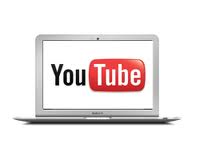 Click to watch a tutorial or go to: https://www.youtube.com/watch?v=VWfhI-eSoWk
14
14
14
14
14
14
14
14
14
14
14
14
14
14
14
14
14
14
14
14
14
14
14
14
14
14
14
14
14
14
14
14
14
14
14
14
14
14
14
14
14
14
[Speaker Notes: Thank you for taking the time to learn more about the benefits and features of the VEC. Your attention and dedication greatly supports our nation’s Veterans and military communities. 

Watch a short tutorial on how to best use the new Employment Center on YouTube, visit https://www.youtube.com/watch?v=VWfhI-eSoWk. If you have additional questions or experience technical issues with the Employment Center, please contact the VA at OEOECSUPPORT.VBAVACO@VA.GOV. We encourage all employers to make a public hiring commitment and to keep coming back to search our ever expanding bank of Veteran profiles. Once registered you may contact the technical mailbox and provide the email used during registration to receive expedited processing for viewing contact information in  bank of verified Veteran profiles.]